Презентация к уроку История Древнего мира 5 классвыполнила учитель истории Будилова Евгения Анатольевнаг.Усолье-Сибирское Иркутской области
Возникновение искусства, религиозных воззрений, земледелия  и скотоводства
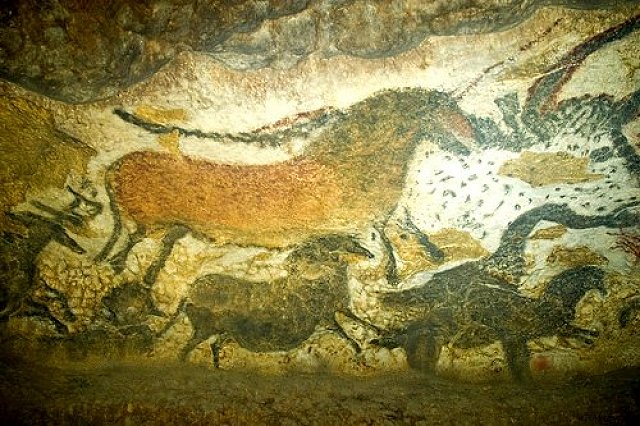 Захоронения первобытных людей
Орудия первых земледельцев
Дикие свиньи
Глиняная посуда
Древний ткацкий станок